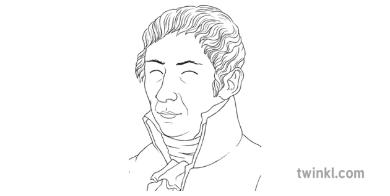 Zinc
Copper
Electrodes
conductors
Measure
electric charge
Volts (v)
Experiment
current
metals
Sulphuric acid
Saltwater
Electric current
Voltage
Different
metals
Famous
Invention
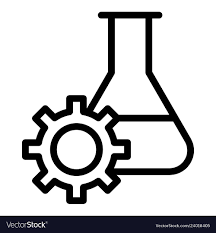 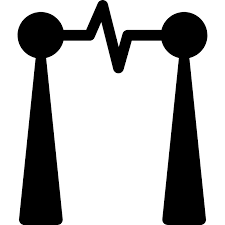 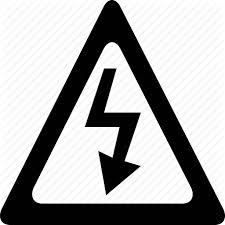 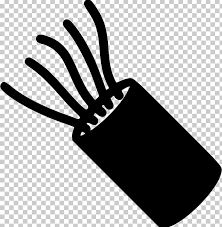 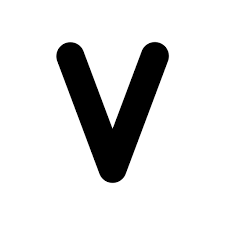 Physicist
chemist
expert
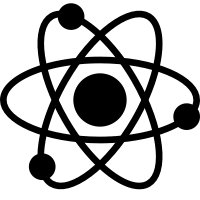 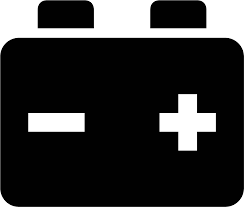 1745
Italy
Alessandro Volta 1745 - 1827
Energy used to power electrical items
circuit
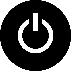 cell
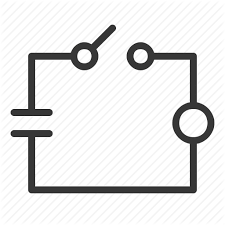 Results from charged particles
wires
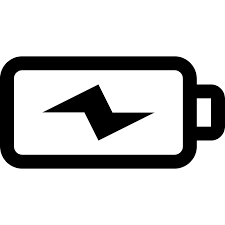 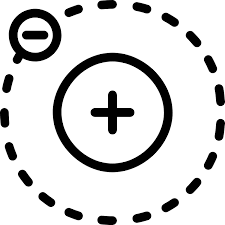 motor
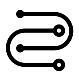 Electricity
bulb
mains
buzzer
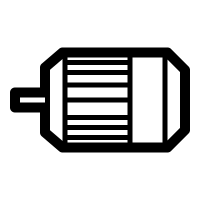 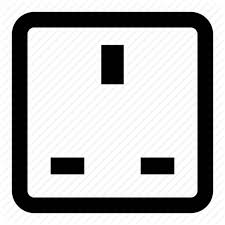 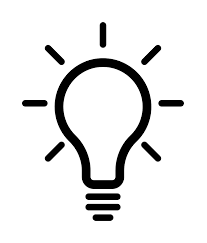 battery
switch
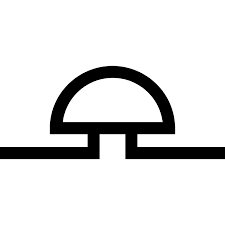 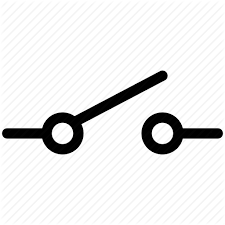 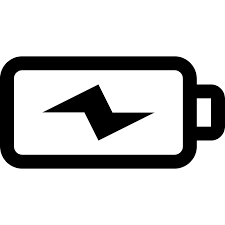 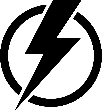 Insulators
Conductors
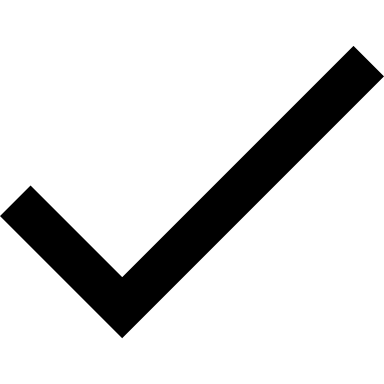 Electricity can be dangerous
plastic
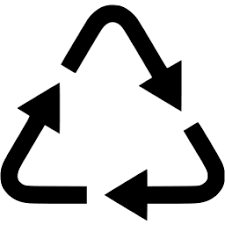 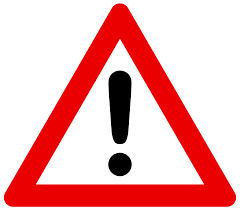 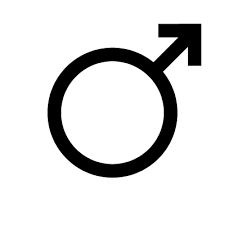 iron
Never place anything into a socket
Never touch with wet hands
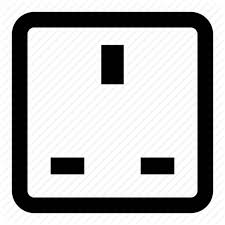 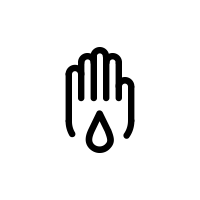 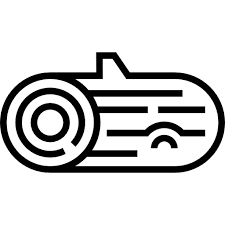 wood
Never use near water
copper
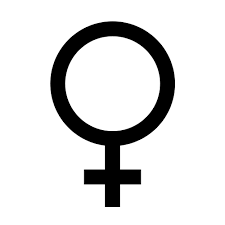 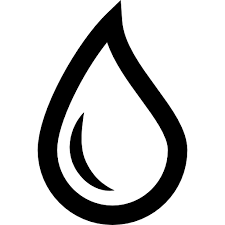 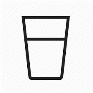 glass
Always hold the plastic
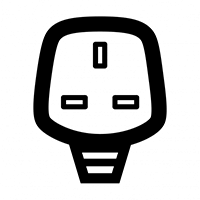 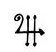 rubber
steel
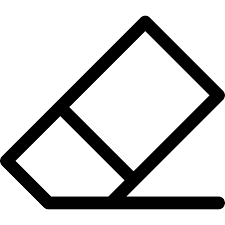 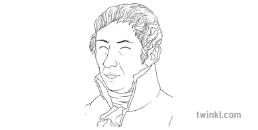 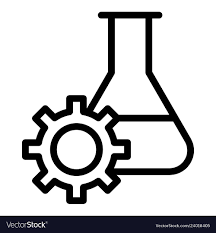 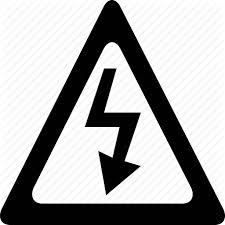 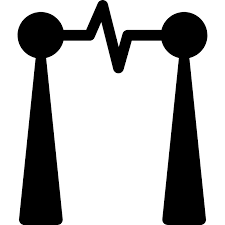 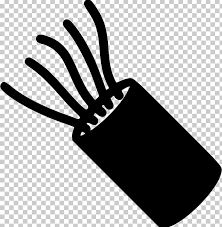 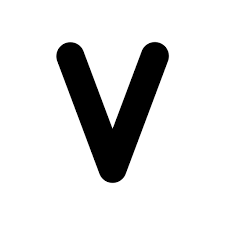 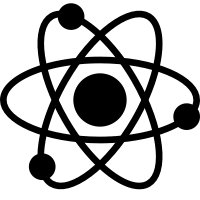 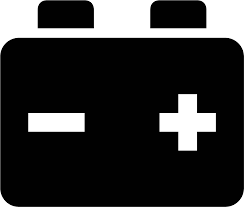 Alessandro Volta 1745 - 1827
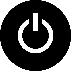 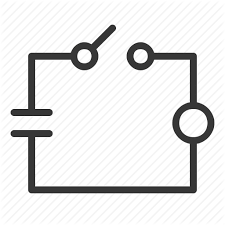 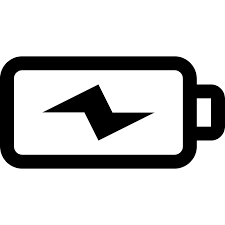 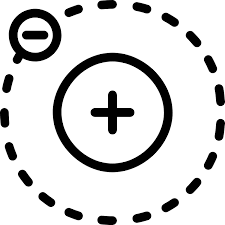 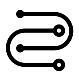 Electricity
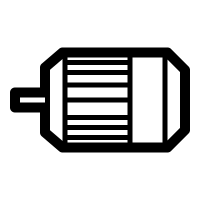 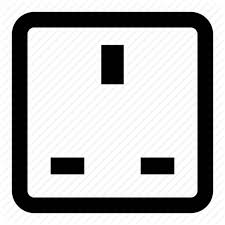 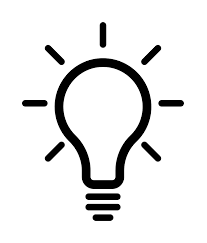 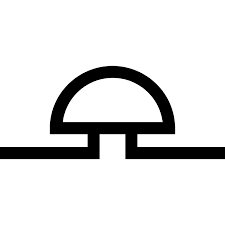 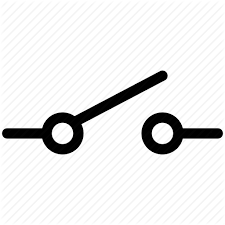 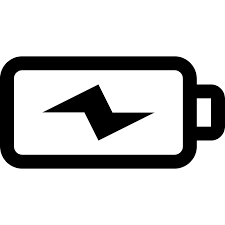 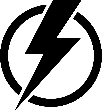 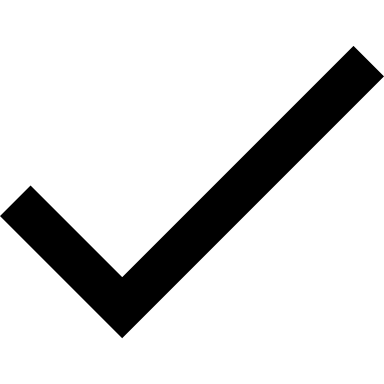 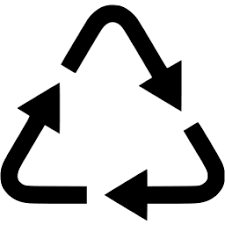 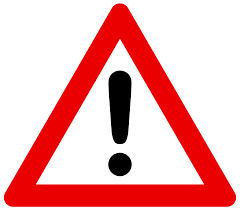 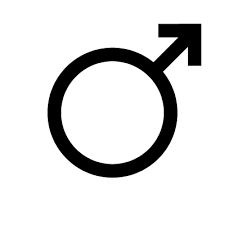 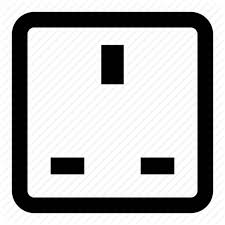 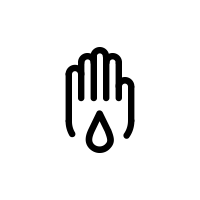 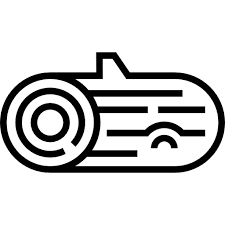 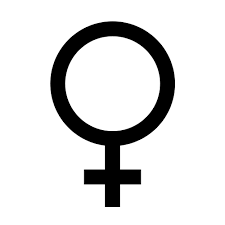 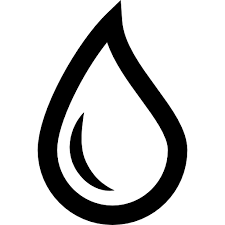 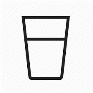 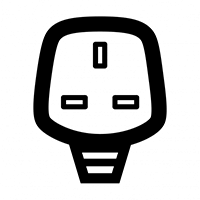 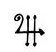 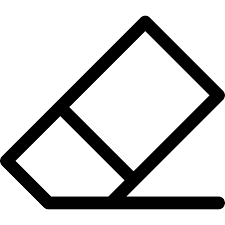